Литературное чтение 4 класс
Учитель: Губанова Карина Александровна
Цель урока:
Познакомить детей с рассказом И.А.Куприна «Барбос и Жулька»;
Отрабатывать навык выразительного чтения;
Учить анализировать поступки героев;
Воспитывать любовь к животным.
Александр Иванович Куприн
Годы жизни : 1870 -1938
Выставка книг А.И.Куприна
«Барбос и Жулька»
Во дворе щенок играл,Прыгал, бегал и считал:«Раз – прыжок и три кивка,Два – направо голова,Три – налево поворот» –И помчался до ворот,А потом вздохнул и сел:Он устал и присмирел.
Физминутка
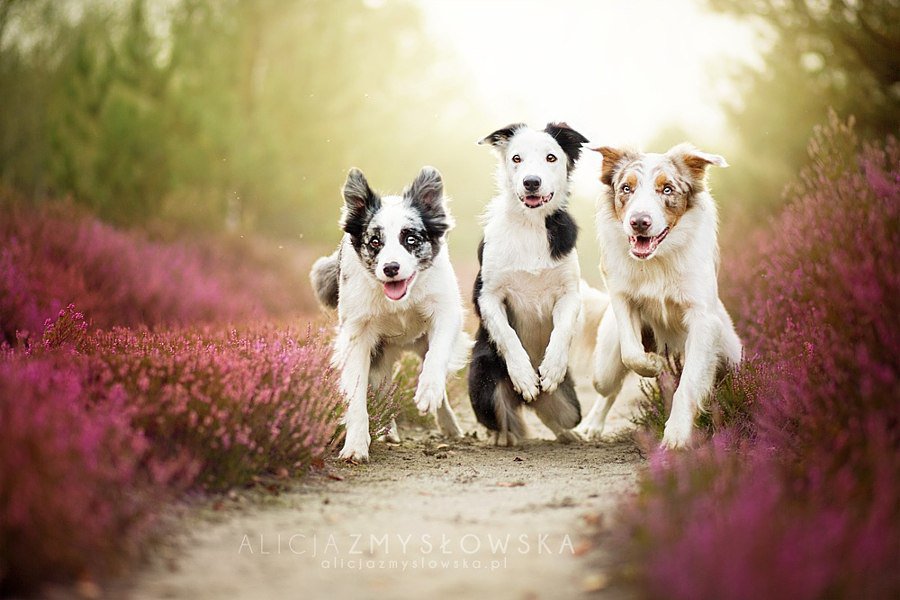 Словарно-лексическая работа
Объясните значение слов
Приземистый -
1) малорослый и плотный по сложению; 2) маленький, низкий.
Сталактит -
имеющий форму сосульки, спускающейся с потолка, известковый нарост, образованный просачивающимися каплями.
Фестон -
один из выступов зубчатой каймы по краям штор, занавесок, белья.
Подпалина -
рыжеватое или белесое пятно на шерсти животного.
Триумфальный -
триумф – блестящий успех, торжество.
Словарно – лексическая работа
Объясните выражение
«бывал унизан колючими «репяхами» …»
Подберите синонимы к словам
Льстивый -
вкрадчивый, ласкательный.
Мучение -
страдание, терзание, пытка, маета.
Подберите антонимы к словам
Сходство -
различие, разница.
Взволнован -
спокоен.
Какие слова выбрал Куприн для описания внешности героев?
Жулька                                    Барбос
Невелик ростом
Приземист
Широкогруд
Длинная, чуть вьющаяся шерсть
Шерсть с колючками «репяхами»
Уши со следами «боевых схваток»
Маленькая
Тонконогая
Гладкая чёрная шерсть с жёлтыми подпалинами
Характеры
Барбоса                                 Жульки
Верность
Независимость
Разбойничья натура
Неаккуратный
Деликатность
Застенчивость
Вежливость
Работа с иллюстрацией
Кто изображён на рисунке?

Как вы думаете, какой эпизод изобразил художник?

Каким мы видим барбоса в этот момент?

Какие чувства в этот момент он испытывает?
Чему учит нас этот рассказ?
Дружбе, верности.
Домашнее задание
Нарисовать героев рассказа А.И.Куприна «Барбос и Жулька»
Составить кроссворд по рассказу И.А.Куприна «Барбос и Жулька»
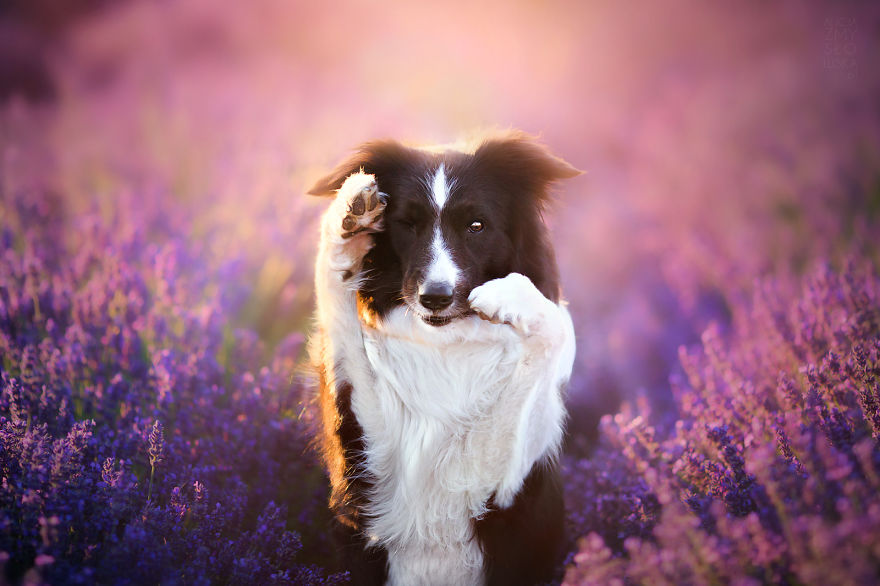